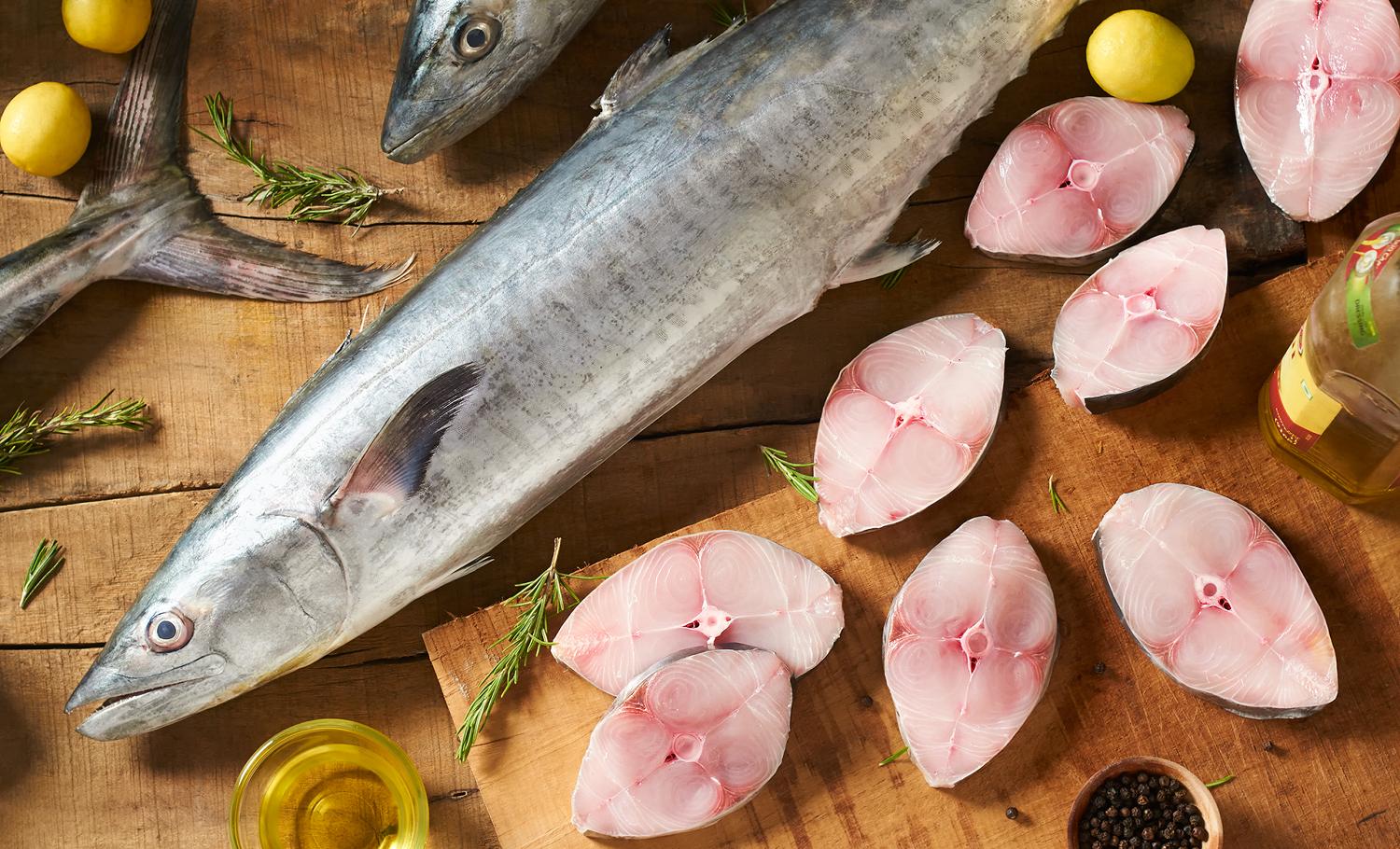 20%  OFF
4 kg – 5 kg. Per Fish Size